EEEFM Prof.ª Filomena Quitiba  
Piúma/ES, 1º semestre de 2019
DIAGRAMA VÊ: ESTUDANDO PARA O ENEM DE FORMA INVERTIDA
Aluno( s): XXXXXXXXX   HHHHHHHHHH
Série: 1° ano | Turma: N01 | Turno: Noturno. Valor: 5,0 pontos
Professores: Ana; Chirlei; Lucas e Maria Lúcia  -  lucas.perobas@gmail.com
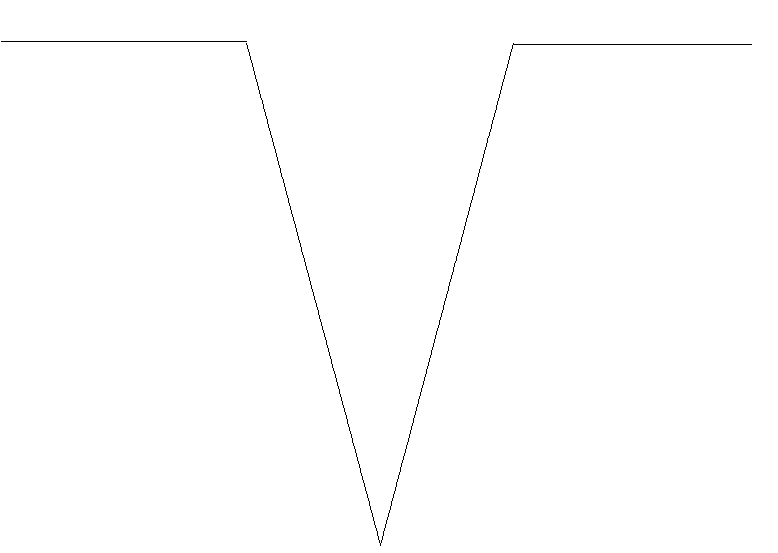 Domínio Conceitual
Domínio Metodológico
Asserções de valor: O entendimento ficou melhor com o Diagrama Vê.
Questão básica 
Com base no texto e na figura, a produção de energia elétrica por meio da célula a combustível hidro- gênio/oxigênio diferencia-se dos processos convencionais porque?
Teoria: XXXXXXXXXXX
Asserções de conhecimento:
A opção Correta é a letra A. A célula de combustível hidrogênio/oxigênio trans forma energia química em energia elétrica, sem causar danos ao meio ambiente, porque o principal subproduto formado é a água. As semirreações e a equação global são:
Princípios/necessidade didática:
XXXXXXXXXXXXXXX
XXXXXXXXX
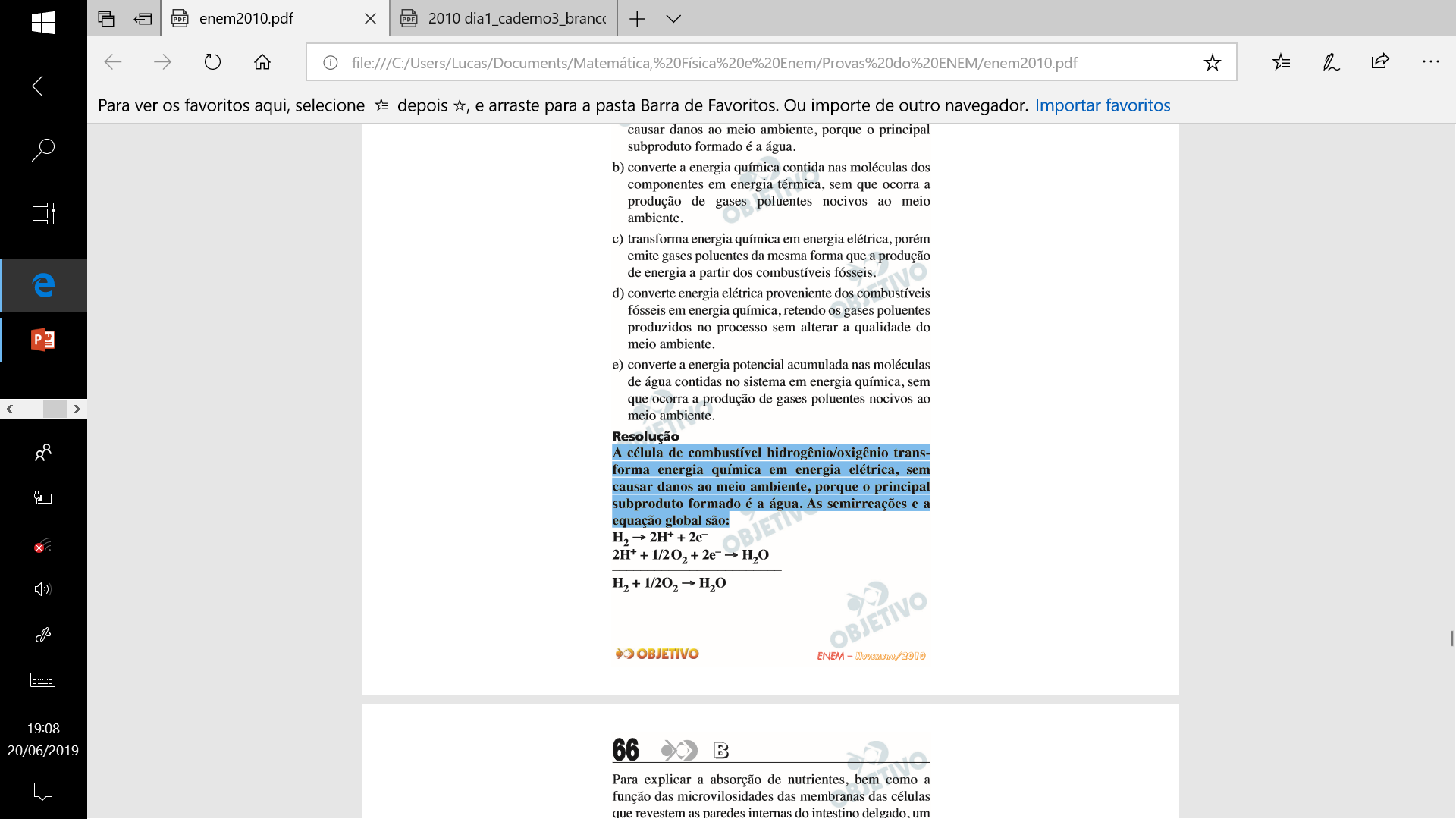 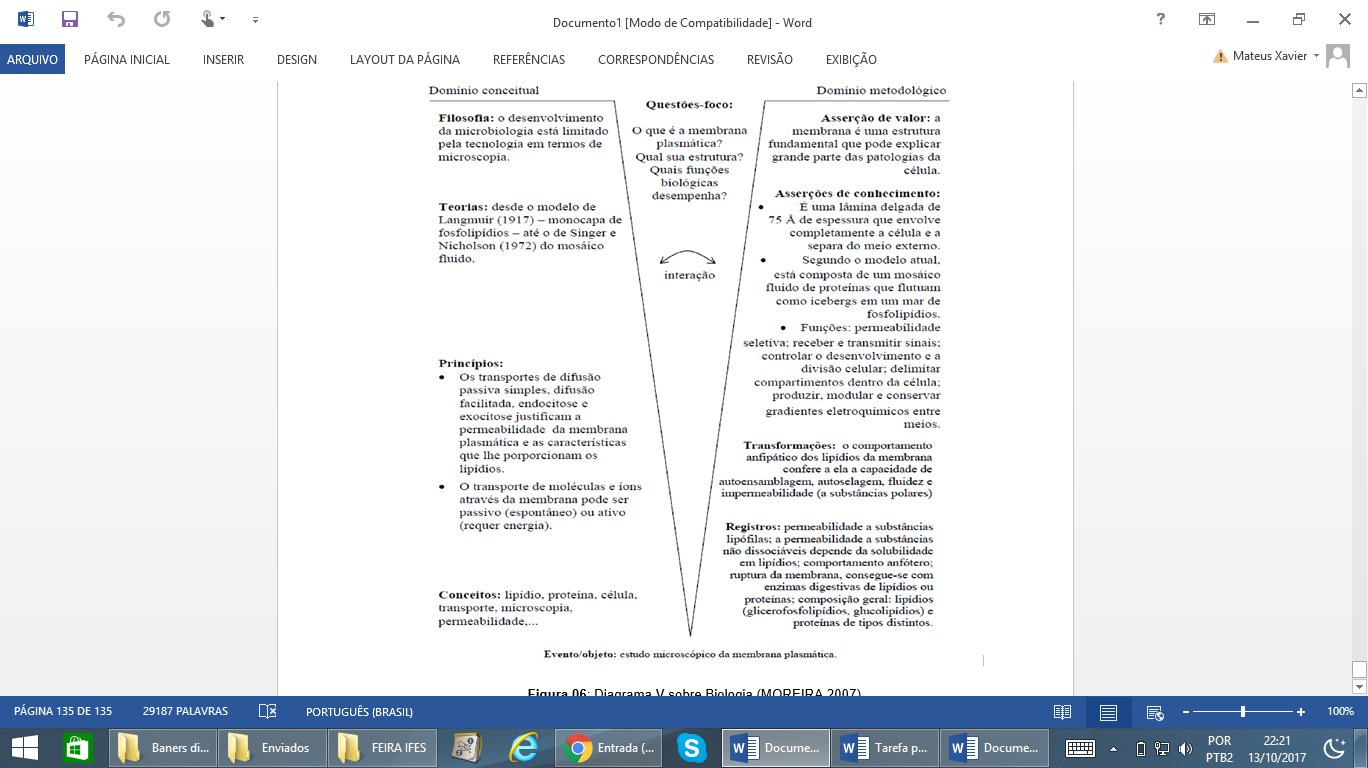 XXXXXXXXX
Conceitos: XXXXXXXXXXXXXX.
Interpretações: 
a) Correta
b) Errada, XXXXXXXXXXXXXXXXX
Sentença Descritora: 
XXXXXXXXXXXXXXXXXXXXXXX
c) Errada, XXXXXXXXXXXXXX
Competências socioemocionais: 
Aprender a conhecer: Raciocínio e Aprender a aprender.
Aprender a fazer: Protagonismo.
Aprender a ser: Construção e Execução do Projeto de Vida.
d) Errada, XXXXXXXXXXXXXX
Competências socioemocionais na BNCC: 
a) Valorizar e utilizar os conhecimentos historicamente construídos sobre o mundo físico, social, cultural e digital para entender e explicar a realidade, continuar aprendendo e colaborar para a construção de uma sociedade justa, democrática e inclusiva. 
b) Utilizar tecnologias digitais de comunicação e informação de forma crítica, significativa, reflexiva e ética nas diversas práticas do cotidiano (incluindo as escolares) ao se comunicar, acessar e disseminar informações, produzir conhecimentos e resolver problemas.
e) Errada, XXXXXXXXXXXXXX
Transformações:
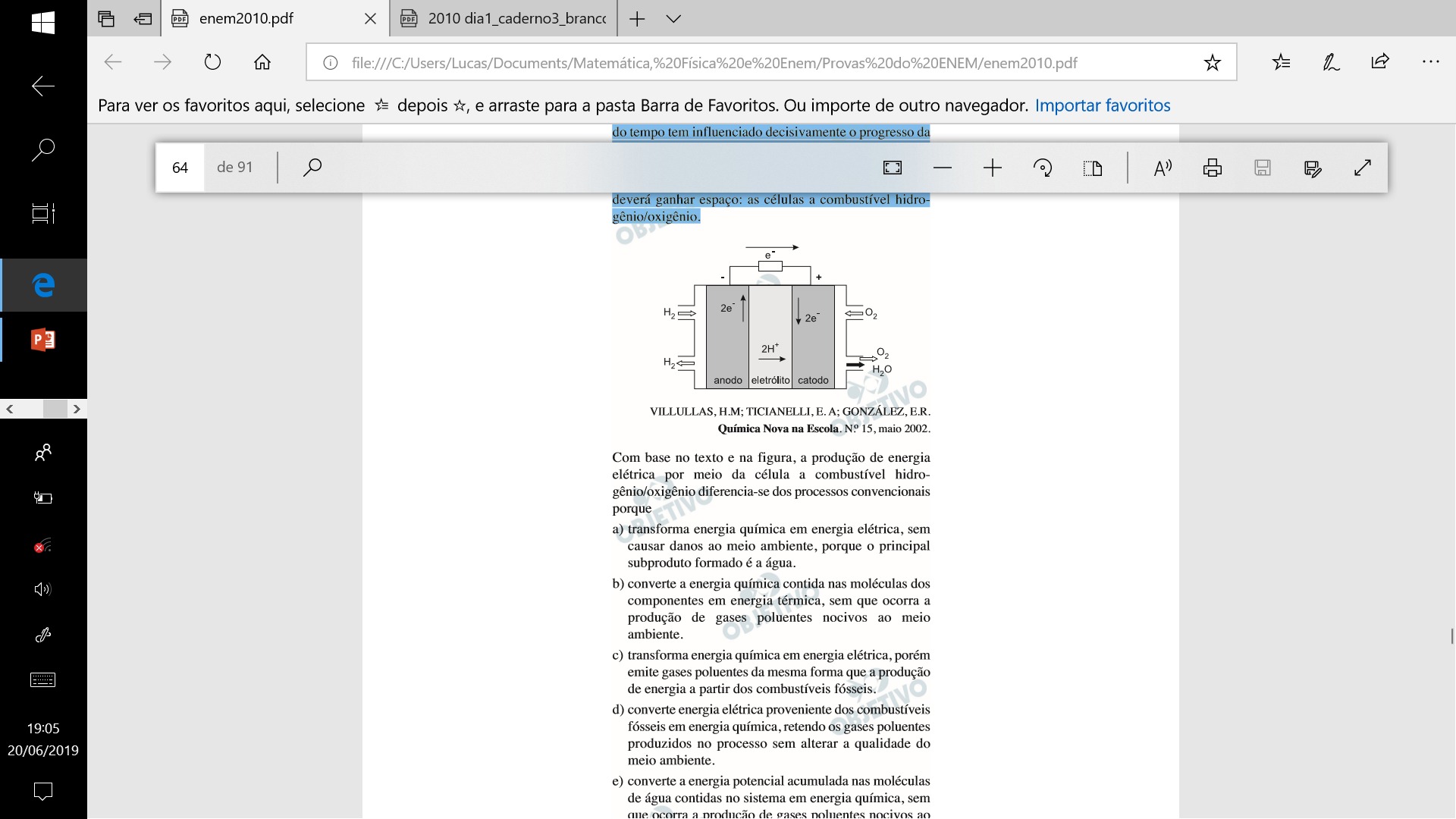 Registros/Dados: Opções:
a) transforma energia química em energia elétrica, sem causar danos ao meio ambiente, porque o principal subproduto formado é a água.
Competências Cognitivas:
b) converte a energia química contida nas moléculas dos componentes em energia térmica, sem que ocorra a produção de gases poluentes nocivos ao meio ambiente.
Competência de ÁREA X - XXXXXXXXXXXXXXXXXXXXXXX.

Habilidade XX - XXXXXXXXXXXXXXXXXXXXXXXX.
c) transforma energia química em energia elétrica, porém emite gases poluentes da mesma forma que a produção de energia a partir dos combustíveis fósseis.
d) converte energia elétrica proveniente dos combustíveis fósseis em energia química, retendo os gases poluentes produzidos no processo sem alterar a qualidade do meio ambiente.
e) converte a energia potencial acumulada nas moléculas de água contidas no sistema em energia química, sem que ocorra a produção de gases poluentes nocivos ao meio ambiente.
Evento 
ENEM: 2010 | Questão: 66, caderno branco|
O crescimento da produção de energia elétrica ao longo do tempo tem influenciado decisivamente o progresso da humanidade, mas também tem criado uma séria preocupação: o prejuízo ao meio ambiente. Nos próximos anos, uma nova tecnologia de geração de energia elétrica deverá ganhar espaço: as células a combustível hidro- gênio/oxigênio.
[Speaker Notes: Suporte: www.wikifisica.com; https://curriculointerativo.sedu.es.gov.br/  e https://sedudigital.wixsite.com/preenemdigital]